Chapter 2
Signals and SystemsPart 1
Signals and Systems
A signal is a real (or complex) valued function of one or more real variables.
voltage across a resistor or current through inductor
pressure at a point in the ocean
amount of rain at 37.4225N, 122.1653 W
amount of rain at 16:00 UTC as function of latitude, longitude
price of Google stock at end of each trading dayIn this course the independent variable is almost always time.
Physical signals have units, e.g., volts or psi (Si pascal = N/m2)
Signals can (usually or in principle) be measured:
g(t) 7→ g(0)
g(t) 7→ R-∞ ∞ g(u) du (area)
g(t) 7→ R-∞ ∞ |g(u)|2 du (energy)The mathematical term for a measurement is functional.
12/19/2016
Chapter 2: Signals and Systems
2
Signals and Systems (cont.)
A system is an object that takes signals as inputs and produces signalsas outputs.In general, the output signal depends on entirety of input signal; e.g.,
 
 
 
Examples of physical systems:
Electrical circuit: voltage in, voltage or current out
Building: earth shaking in, building shaking out
Audio amplifier
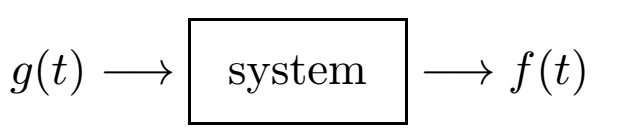 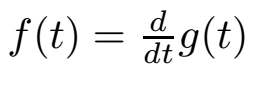 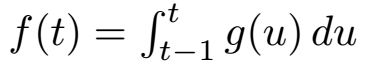 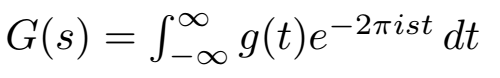 12/19/2016
Chapter 2: Signals and Systems
3
Signal Energy and Power
A signal is periodic if it repeats:                            for every t.E.g., sin(t) has period 2π and tan(t) has period π.
The power of a periodic signal g(t) is where T is the period of g(t). If g(t) is complex valued, then |g(t)|2 isthe square of magnitude/modulus.
The power of a general signal is a limit: This limit may be zero. E.g.:
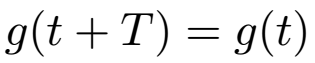 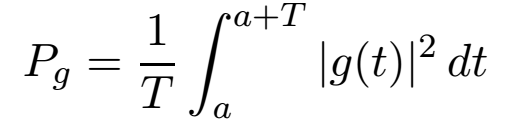 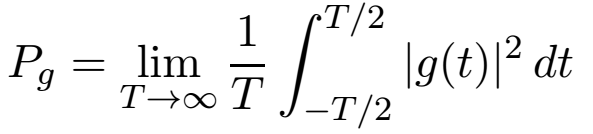 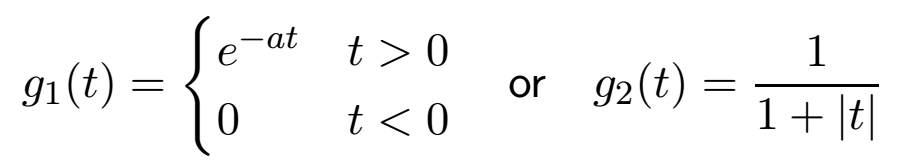 12/19/2016
Chapter 2: Signals and Systems
4
Signal Energy and Power (cont.)
The energy of a signal g(t) is:We are interested in energy only when it is finite. Common cases:
Bounded signal of finite duration; e.g., a pulse
Exponentially decaying signals (output of some linear systems with pulseinput)
Necessary conditions for finite energy.
The energy in the “tails” of the signal must approach 0: 
We would expect that the instantaneous power |g(t)|2 → 0, but that isnot required. (This is only of mathematical interest.)
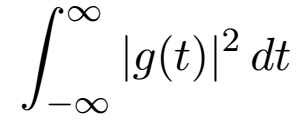 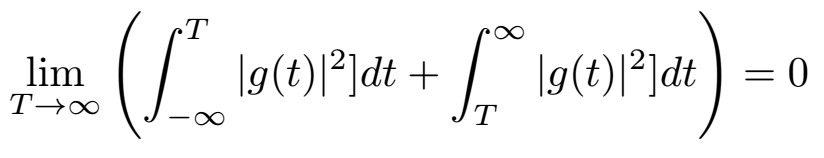 12/19/2016
Chapter 2: Signals and Systems
5
Units of Power
If a signal g(t) measured in volts is applied to a load resistor R, then the power in watts is:Normally we do not care about the load, so we normalize to R = 1.
In many applications, the effect of the signal varies as the log of thesignal; e.g., human hearing and sight.
Power can be expressed in decibels (dB), which are logarithmic andrelative to some standard power. If P is measured in watts, then
Power in dBW is 10 log10 (P)  (power relative to 1 W)
Power in dBm (or dBmW) is log10(1000 P ) = 30 + 10 log10 P
One bel (B) is too large to be useful.The bel is named for Alexander Graham Bell (1847–1922). The dB was adopted by NBS in 1931. It is not an SI unit.
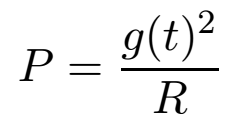 12/19/2016
Chapter 2: Signals and Systems
6
Classification of Signals
Signals can have a variety of characteristics, including
values can be continuous or discrete
continuous or discrete time variable
deterministic or random
For deterministic signals, we have four cases:
continuous time, continuous valued (mathematics)
continuous time, discrete valued
discrete time, continuous valued (digital signal processing)
discrete time, discrete valued (digital switching)
Time can be restricted to a finite interval (e.g., one period)
12/19/2016
Chapter 2: Signals and Systems
7
Classification of Signals (cont.)
12/19/2016
Chapter 2: Signals and Systems
8
Operations on Signals
Time shifting/delay: g(t ± T )
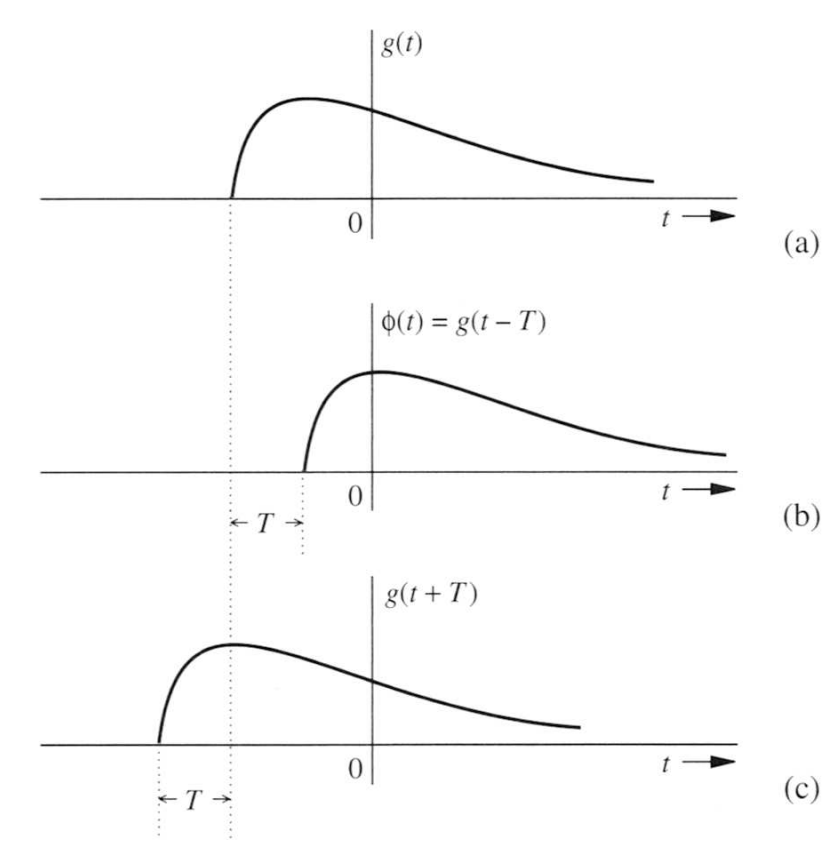 12/19/2016
Chapter 2: Signals and Systems
9
Operations on Signals 2
Time scaling: g(at) stretches (0 < a < 1) or squeezes (a > 1)
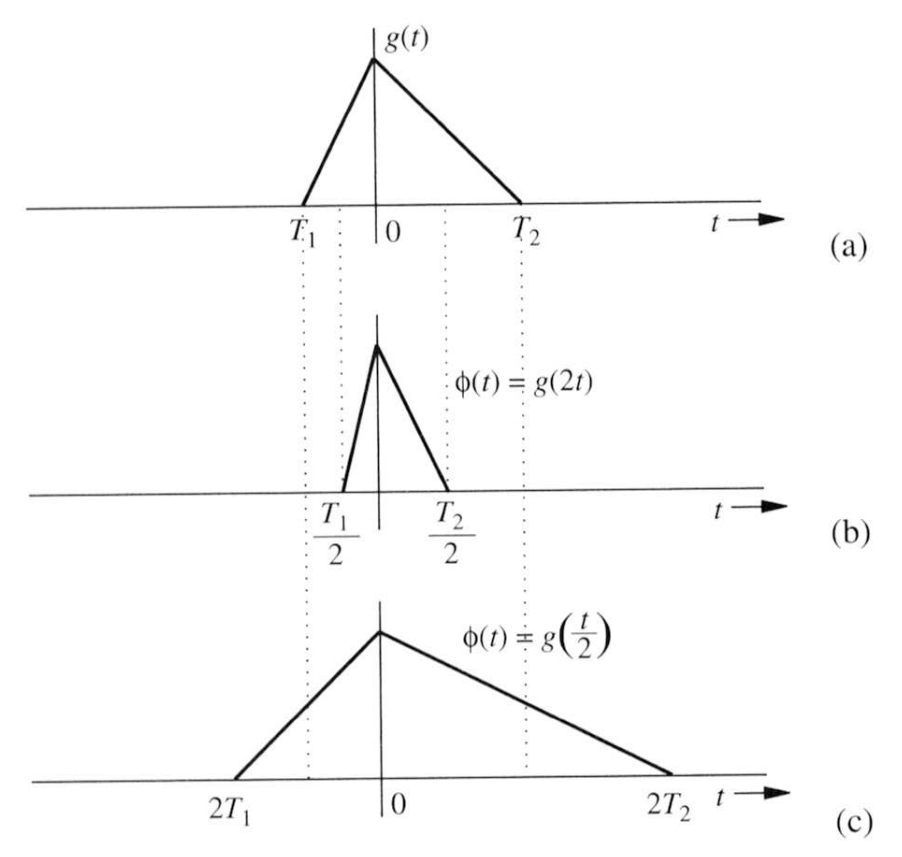 12/19/2016
Chapter 2: Signals and Systems
10
Operations on Signals 3
Time reversal: g(-t)
Each of these operations corresponds to a linear system
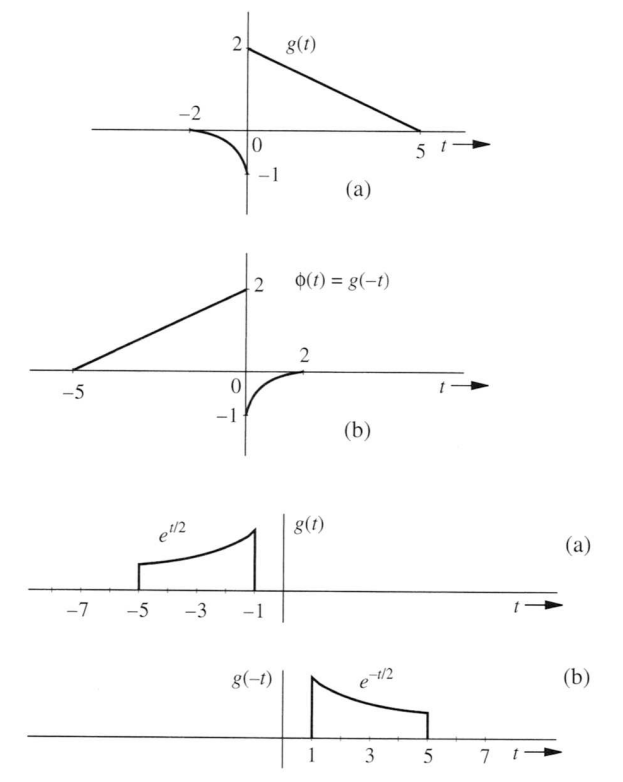 12/19/2016
Chapter 2: Signals and Systems
11
Unit Impulse Signal
Most physical systems give the same output for any narrow pulse with a given area. 
The abstraction of a infinitely narrow signal with area 1 is the unitimpulse signal. Paul A. M. Dirac “defined” δ(t) by:
The area of the impulse is important; the energy of δ(t) is not defined.
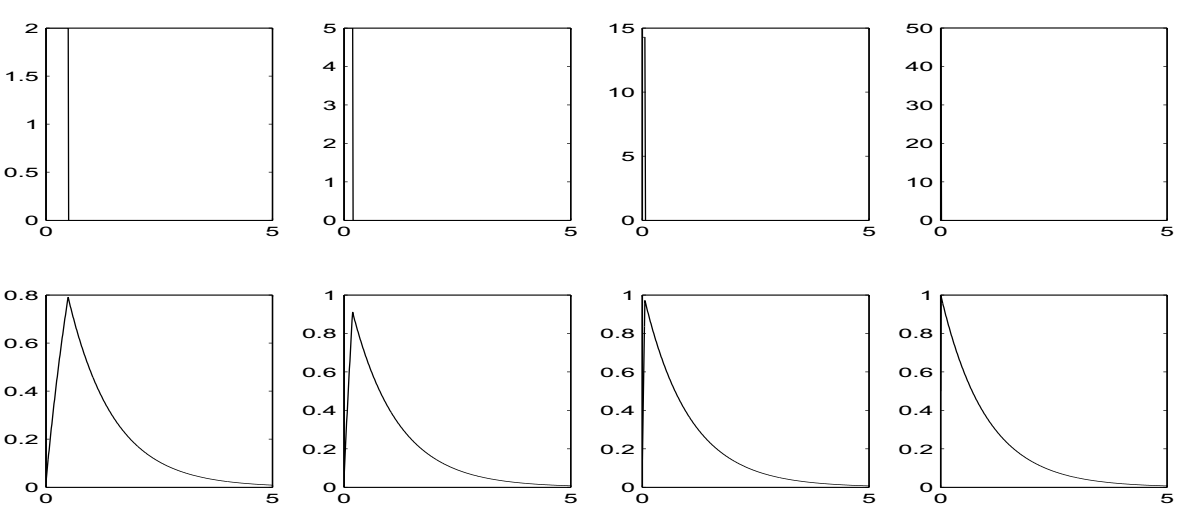 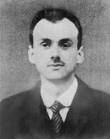 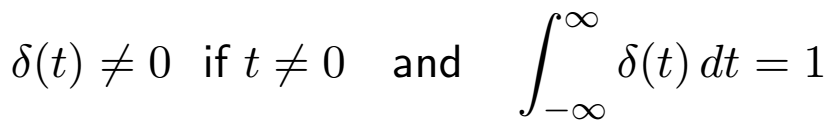 12/19/2016
Chapter 2: Signals and Systems
12
Properties of Unit Impulse Signal
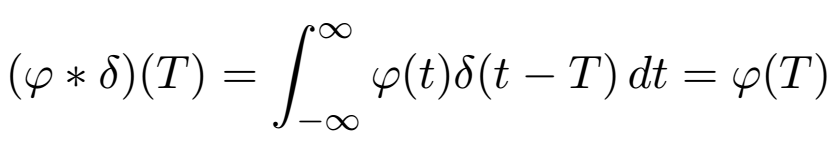 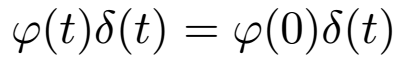 12/19/2016
Chapter 2: Signals and Systems
13
Unit Step Function u(t)
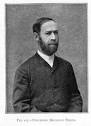 The Heaviside unit step function is defined by The unit step function corresponds to turning on at time 0.
Unit step is integral of unit impulse: 
Oliver Heaviside (1850-1925) was a self-taught English electrical engineer, mathematician, and physicist who adapted complex numbers to the study of electrical circuits, invented mathematical techniques to the solution of differential equations (later found to be equivalent to Laplace transforms), reformulated Maxwell’s field equations in terms of electric and magnetic forces and energy flux, and independently co-formulated vector analysis.
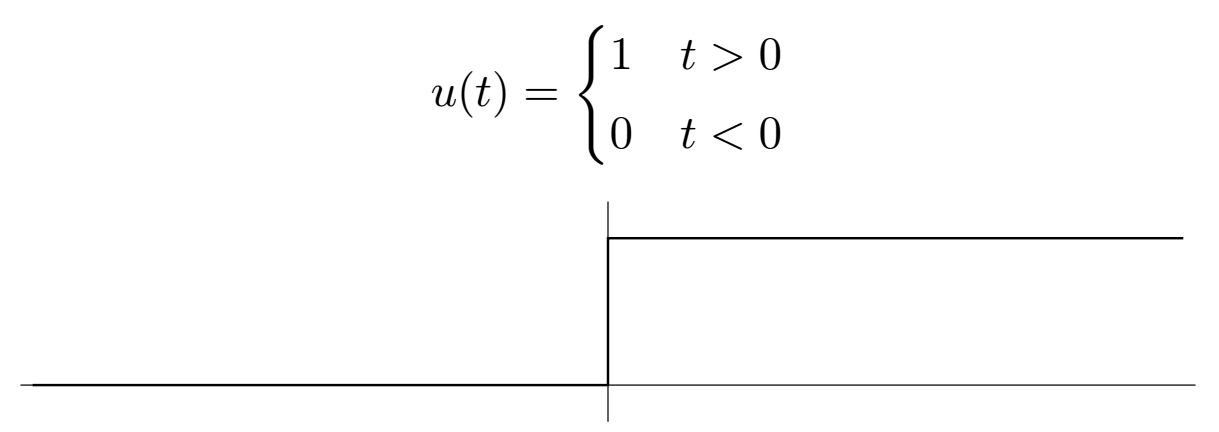 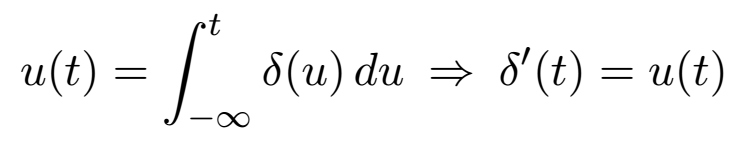 12/19/2016
Chapter 2: Signals and Systems
14
Periodic Signals
A signal g is called periodic if it repeats in time; i.e., for some T > 0,			g(t + T ) = g(T )for all t.
If g is periodic, its period is the smallest such T .
Examples: trignometric functions are periodic. Period of cos t is 2π;period of tan t is π.
The period of g(mt) is T/m. E.g., period of cos 2πft is 2π/f, and its frequency is f Hz.
If g and f are periodic, their common period is LCM(Tg, Tf ). E.g., period of sin πt + sin 2πt/5 is LCM(2, 5) = 10.
12/19/2016
Chapter 2: Signals and Systems
15
Fourier Series
Periodic signals can be written as the sum of sinusoids whose frequencies are integer multiples of the fundamental frequency f0 = 1/T0.
The most general representation uses complex exponential functions. In general, the Fourier series coefficients Cn are complex numbers, even when the signal is real valued.
The Fourier series coefficients can be computed by The integral is over any period of the signal.
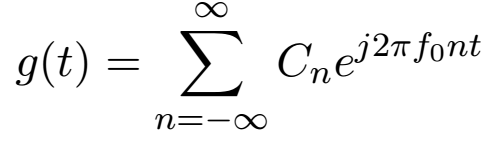 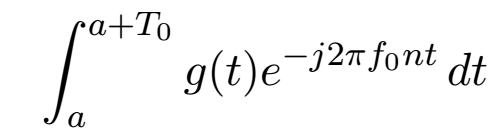 12/19/2016
Chapter 2: Signals and Systems
16
Fourier Series Alternative Forms
Euler’s formula ejθ = cos(θ) + j sin(θ) allows us to represent periodicsignals as sums of sines and cosines: The coefficients are: 
A third form is:Where each frequency component is described by an amplitude and a phase.
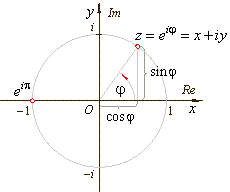 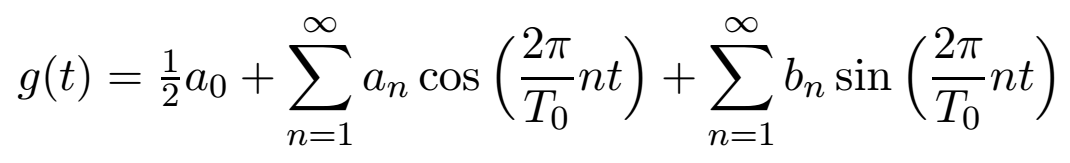 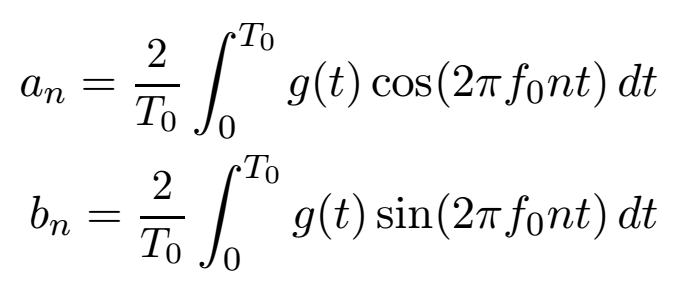 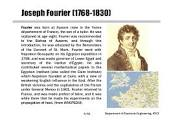 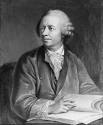 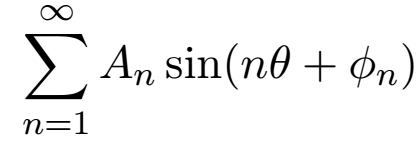 12/19/2016
Chapter 2: Signals and Systems
17
Fourier Series Examples 1: Sinusoids
Sinusoids have a finite number of terms. By Euler’s formula:Therefore:The Fourier exponential series coefficients are:andNote that power of cos or sin is:                         which is the (RMS value)2
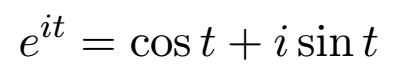 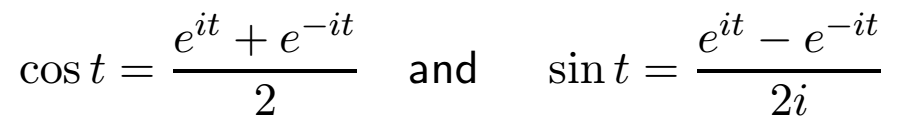 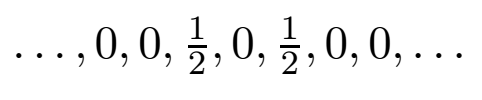 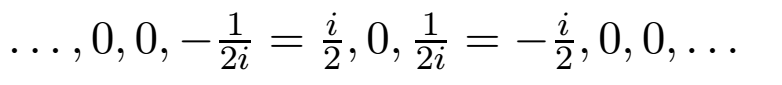 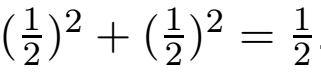 12/19/2016
Chapter 2: Signals and Systems
18
Fourier Series Examples 2: A Square Wave
Square wave with period 2π defined over interval [-π, π] by Fourier series coefficients: if n > 0,
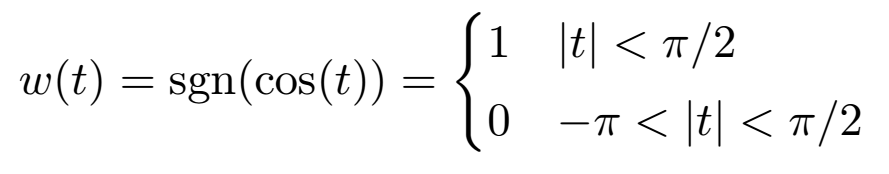 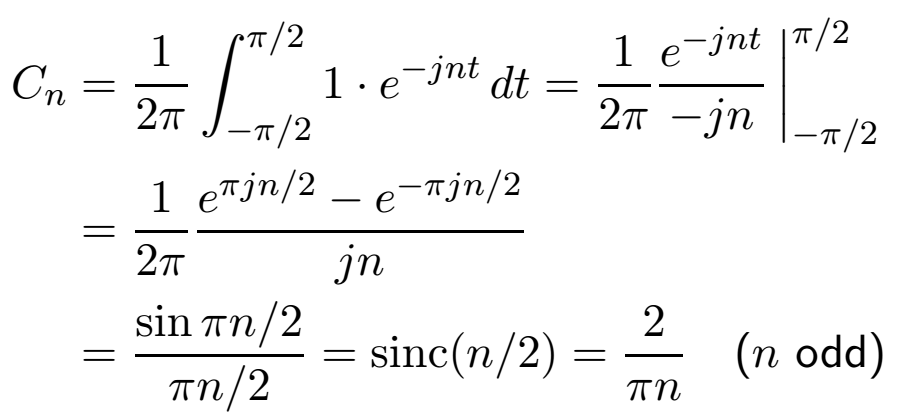 12/19/2016
Chapter 2: Signals and Systems
19
Square Wave (cont.)
The overshoot is an example of the Gibbs’ phenomenon.The overshoot is ≈ 9% and occurs no matter how many terms are used.
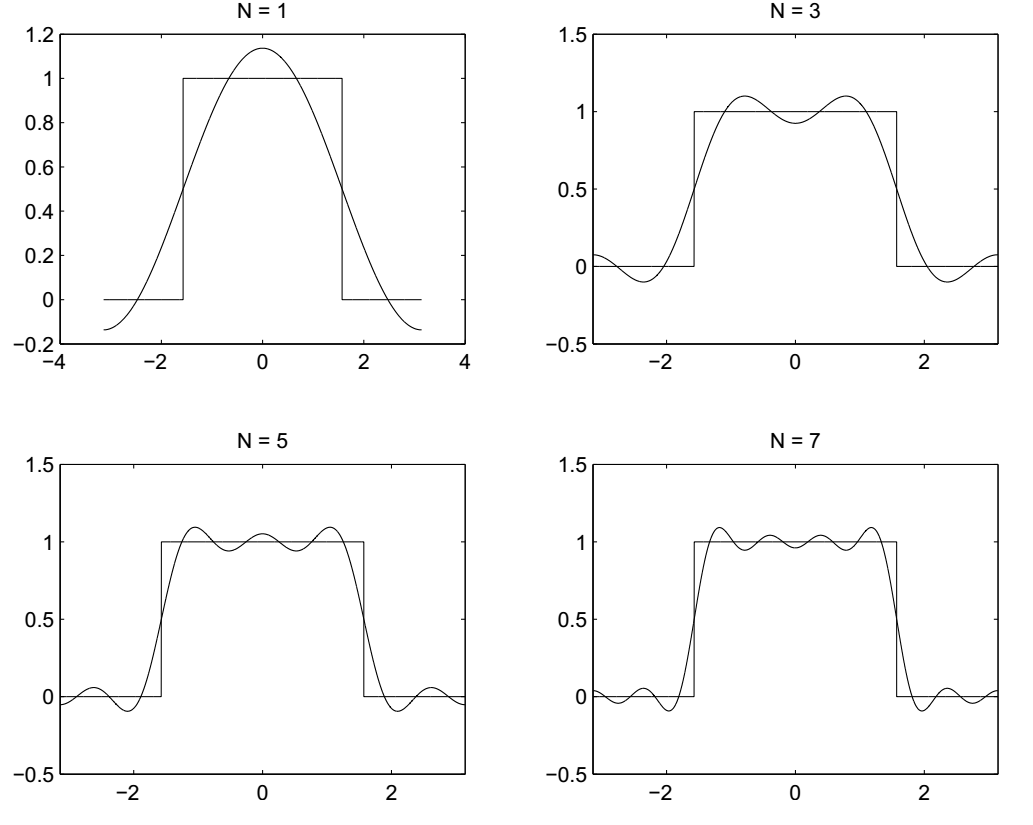 12/19/2016
Chapter 2: Signals and Systems
20
Fourier Series Examples 3
Trigonometric function: tan(t): First term: Second term: Combine terms: The Fourier series of this odd function has only even harmonics: A trigonometric series with many terms (not well behaved):
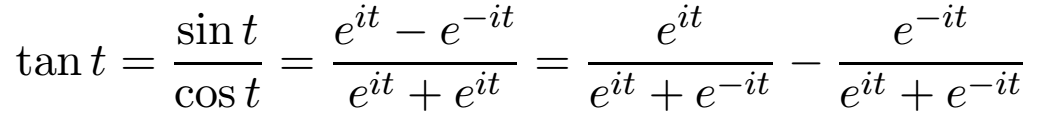 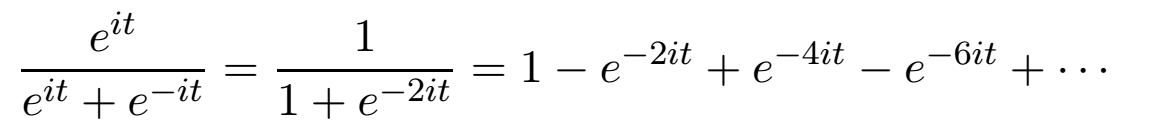 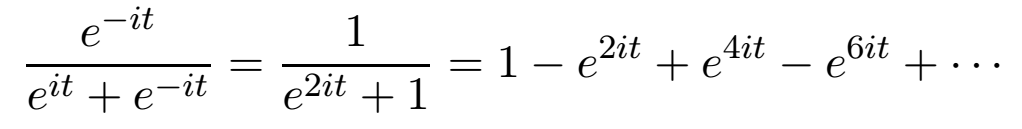 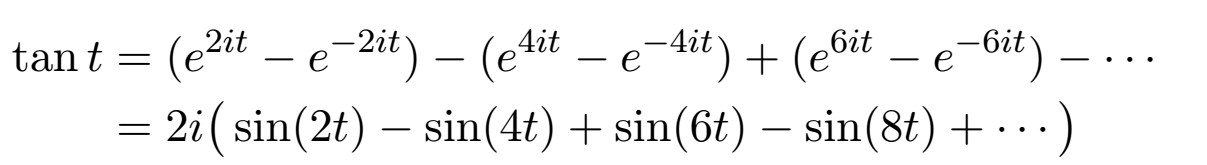 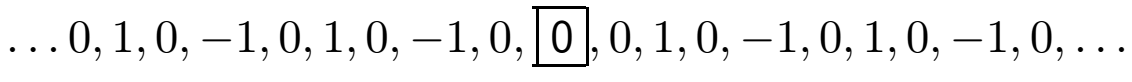 12/19/2016
Chapter 2: Signals and Systems
21
Types of Systems
For theoretical and practical reasons, we restrict attention to systems and have useful properties and represent the physical world.
Causal
Continuous
Stable
Linear*
Time invariant*
Fundamental fact: every linear, time-invariant system (LTIS) ischaracterized by
Impulse response: w(t) = h(t) ∗ v(t)
Transfer function: in frequency domain, W (f) = H(f) · V (f) 
* In this course we will sometimes relax these restrictions
12/19/2016
Chapter 2: Signals and Systems
22